Perspective Text Boxes – Slide Template
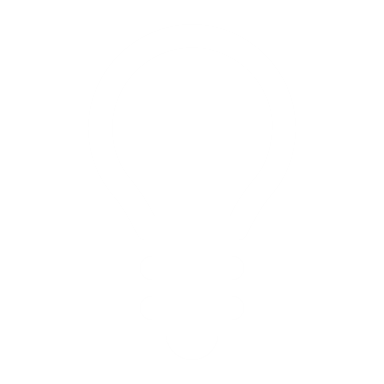 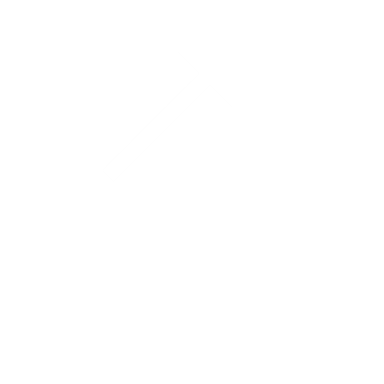 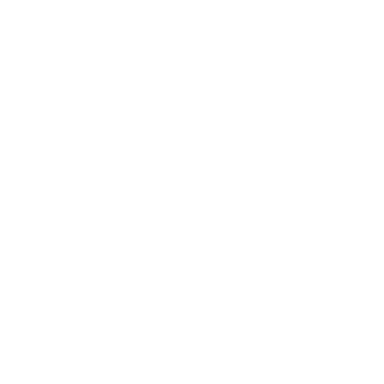 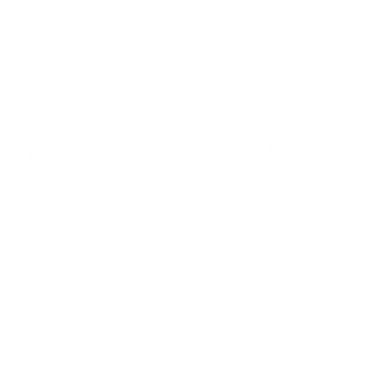 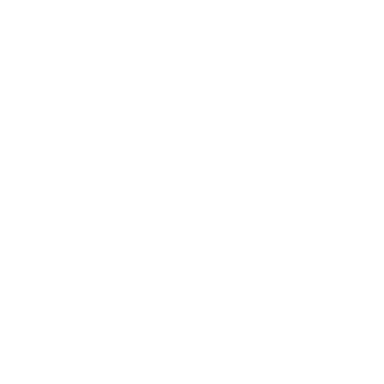 Text Here
Text Here
Text Here
Text Here
Text Here
You can type your contents here. Obviously, this graphic will suit your presentation slide to discuss with your audience.   pharetra proin egestas arcu.
You can type your contents here
You can type your contents here. Obviously, this graphic will suit your presentation slide
You can type your contents here. Obviously, this graphic will suit your presentation slide
You can type your contents here. Obviously, this graphic will suit your presentation slide to discuss with your audience.   pharetra proin egestas arcu.
Perspective Text Boxes – Slide Template
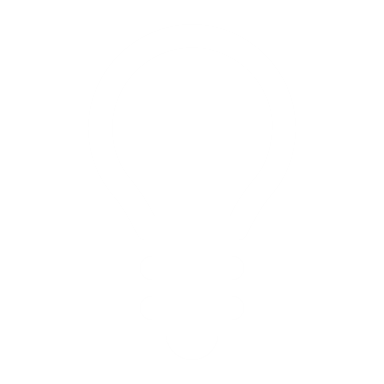 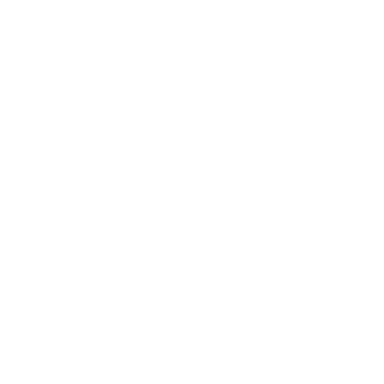 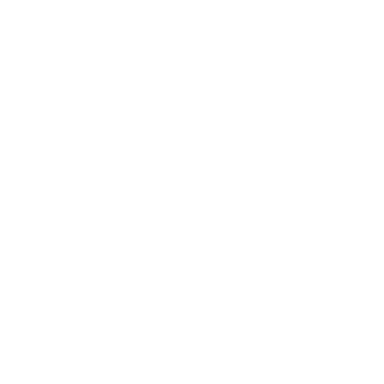 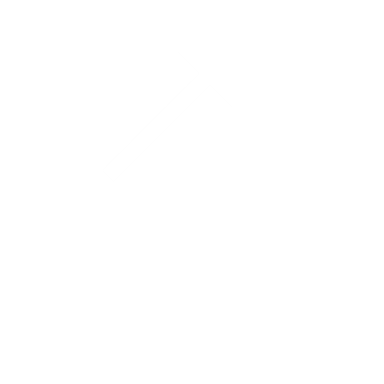 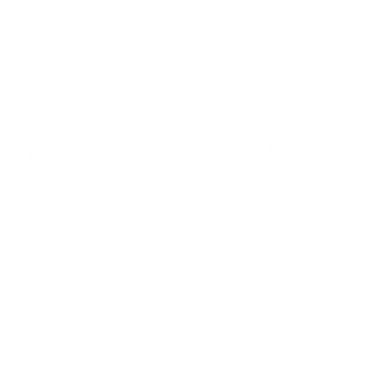 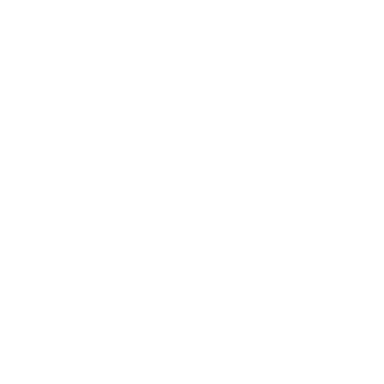 Text Here
Text Here
Text Here
Text Here
Text Here
Text Here
Text Here dolor sit amet, nibh est. A magna maece nas, quam.
You can type your contents here
You can type your contents here. Obviously, this graphic will suit your presentation slide
You can type your contents here. Obviously, this graphic will suit your presentation slide
You can type your contents here. Obviously, this graphic will suit your presentation slide
You can type your contents here. Obviously, this graphic will suit your presentation slide to discuss with your audience.   pharetra proin egestas arcu.
Perspective Text Boxes – Slide Template
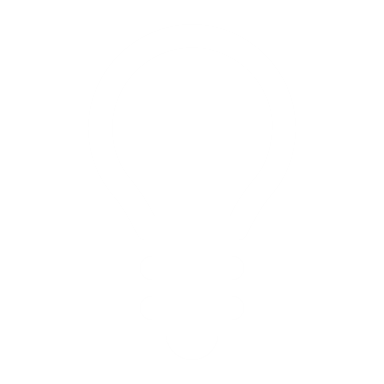 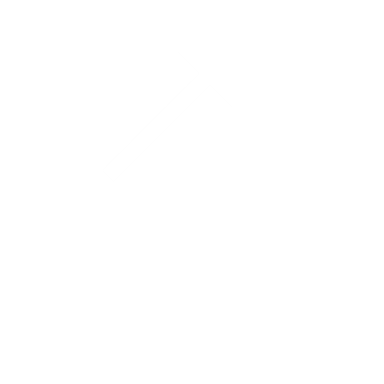 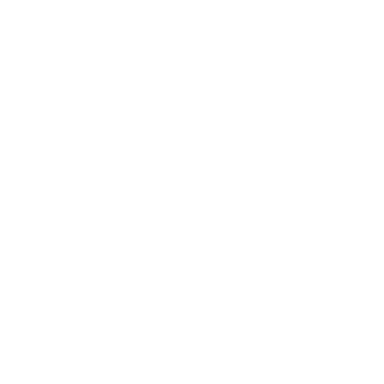 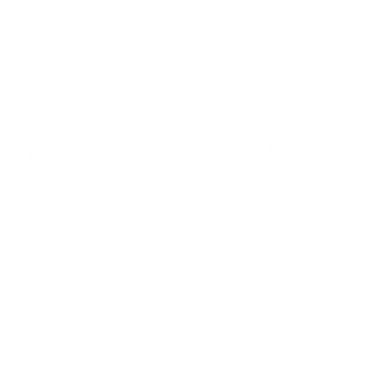 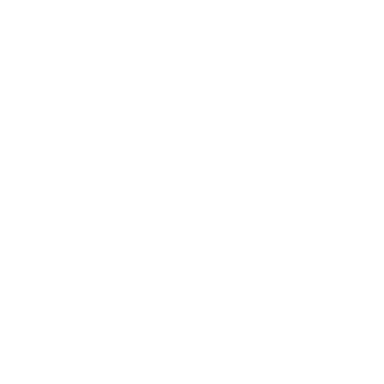 Text Here
Text Here
Text Here
Text Here
Text Here
You can type your contents here. Obviously, this graphic will suit your presentation slide to discuss with your audience.   pharetra proin egestas arcu.
You can type your contents here
You can type your contents here. Obviously, this graphic will suit your presentation slide
You can type your contents here. Obviously, this graphic will suit your presentation slide
You can type your contents here. Obviously, this graphic will suit your presentation slide to discuss with your audience.   pharetra proin egestas arcu.